Introduction
The group project: 7 people each group
VDO (30 scores)
Phone inquiry for room reservation
Pick up guest at the airport 
Guest checking in process
Briefly room information 
Situation during guest stay 
At a restaurant or room service
At a fitness 
At a swimming pool 
At a bar 
At a front desk
At a guest room
Checking out 
Guest transfer back to the airport

Individual assignment (20 scores)
Speaking test ( providing rooms and hotel information to incoming guests)
Remark: 7 members 5 groups and 8 members 2 groups
Scores criteria
Lively, natural 
English pronunciation
Movie story
Close to reality
In the lobby
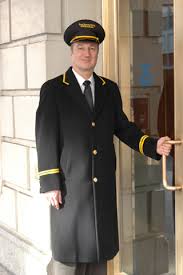 Doorman

-Welcoming guest in front of the door

-Opening the door

-Lifting up luggage 

-Calling a taxi

-Keeping eyes open once cars entering to hotel
Bellhop/Bellboy/Bellman

-Carry the luggages

-Taking guests to hotel room

-Introducing facilities in hotel room
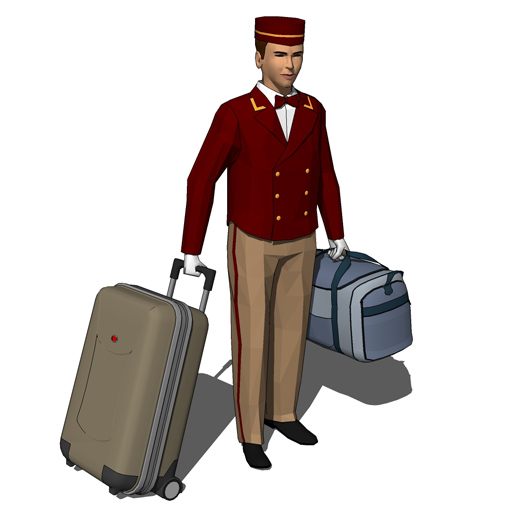 Concierge

-Conduct facilities information and service in hotel 

-Conduct traveling and ticket

-Conduct reservation
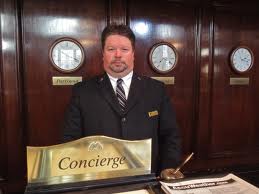 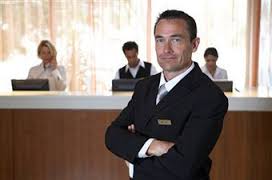 Front Desk Clerk

-Check-in/out  

-Provide hotel information

-Conduct customers inquiry 

-Conduct customers complaint

Front Desk Manager
-Monitoring bellboy, driver, GR, operator, cashier, receptionist
In hotels room
Housekeeper/
Chambermaid/
Maid 

-Cleaning

-Changing bed sheet set

-Providing room facilities
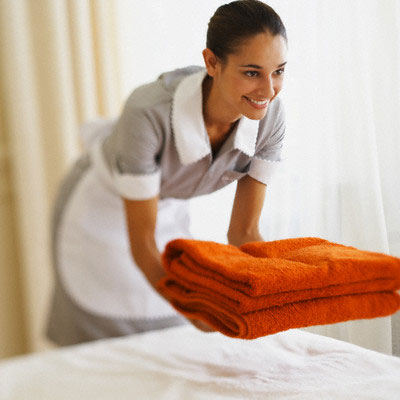 Laundry Staff 

-Washing bed sheet set, napkins, guest’s cloth and hotel uniform
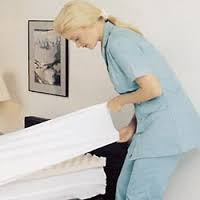 Room Service Staff 

- Taking an order
- Preparing and delivery 
food
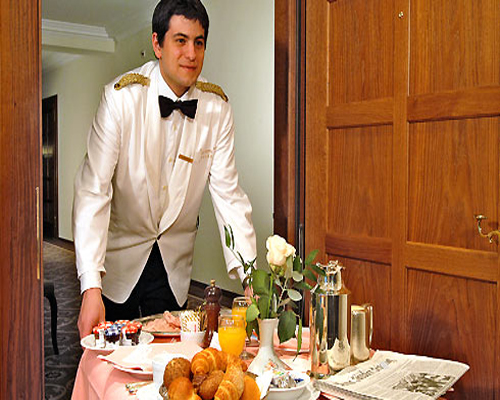 Maintenance Worker 

- Maintaining and repairing facilities
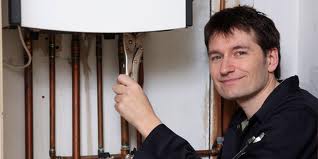 In the restaurant
Host/Hostess

Preparing restaurant information to customers
Checking reservation
Preparing table for customer
Providing menu
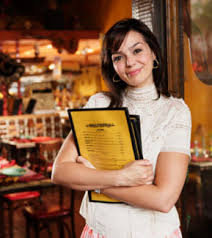 Waiter/Waitress

Taking an order
Serving food and drink
Preparing receipt to customers
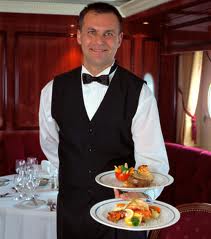 F&B Manager

-Monitoring staffs in the restaurant
Facilities
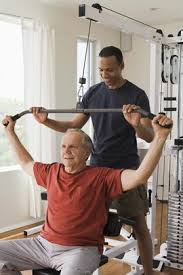 Fitness Center Attendant
Demonstrate fitness equipments
Prepare activities at the fitness
Check fitness equipments conditions
Returning equipment in storage
Business Center Attendant
Send and receive fax
Secretary service
Computer service
Event Planner
Wedding, party, conference
Place decoration 
Brochure and symbol sign
Operator
Dealing with telephone
Recording message, take note
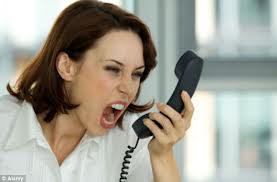 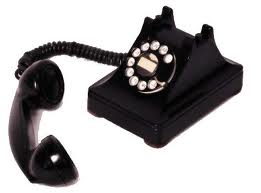 Unit1: Phone Inquiries
Objectives
Introduction about the places/room types and facilities in hotel

Describes about the hotels’ location

Making a reservation by phone
Around the Hotel- facilities In hotel
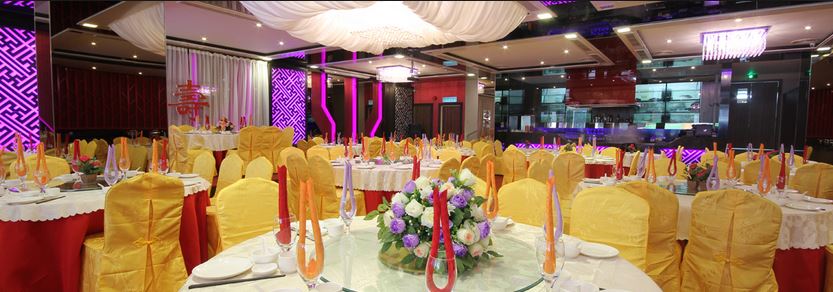 Swimming Pool
Restaurant
Bar
Café
Business Center
Fitness Center
Sauna
Spa
Golf Course
Tennis Court
Conference Room
Boutique
Drugstore
Beauty Salon
Gift Shop
Florist Shop
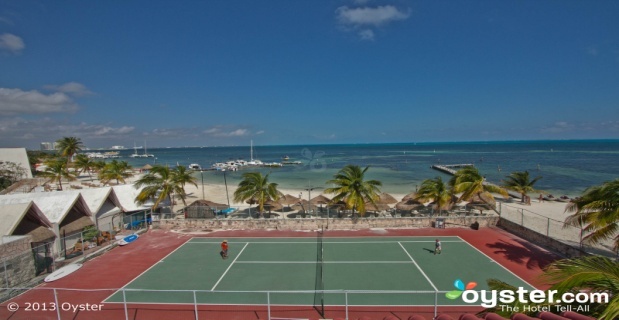 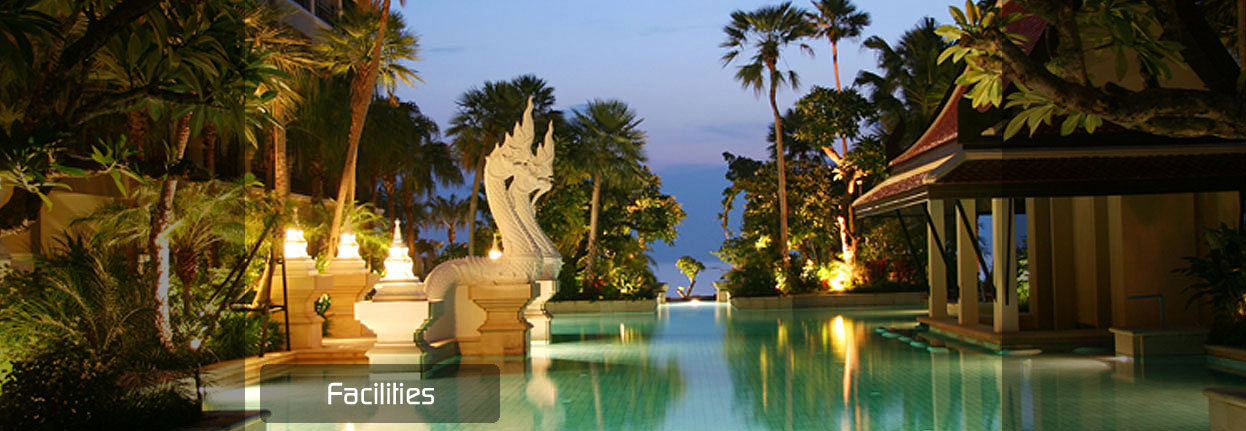 -Services in the Hotel
Room Service
Massage
Facial
Babysitting
Car Rentals
Safe-Deposit box
Wireless Internet Access
Laundry and Dry-cleaning
Currency Exchange
Baggage Storage
Postal/Parcel services
Secretarial Services
Translation Services
First aid
Airport shuttle bus
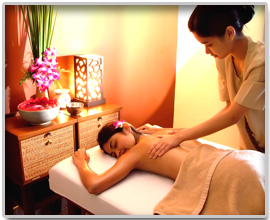 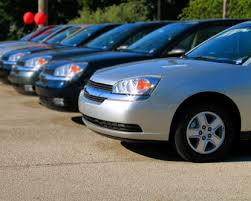 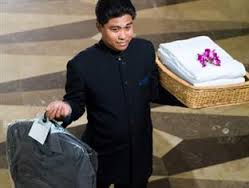 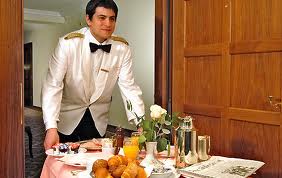 What should you ask on phone to book a room?
Room available, room type
Price
Location
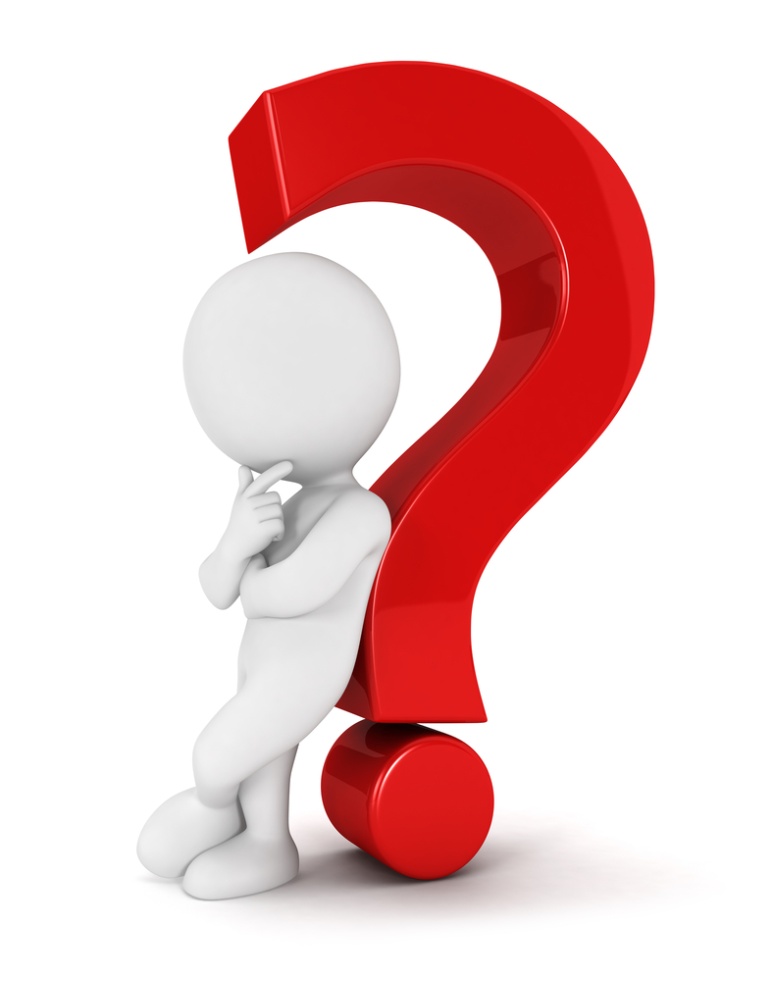 What should an operator response?
Date checking in-out
Guest detail
Credit card guarantee
Services detail (Transportation)
https://www.eslfast.com/robot/topics/hotel/hotel01.htm

https://www.tititudorancea.com/z/i_d_like_to_book_a_room_please.htm
Listening Practice: Tell me about  the hotel
Vocabulary
Single
Rate
Range
Include
Rent
Buffet
Comprehensive
Visiting Kaohsiung
Vocabulary
Reservation
Currently
Available
Nonsmoking
Tax
Freeway
Exit
Block
Miss
Listening Practice: I’d Like to Make a Reservation
Vocabulary
1.Book (v.)
2.Double
3.Confirm
4.Fully
5.Charge
6.Complimentary
7.Contact
Role Play: Read the information below and act out a short dialogue.
Guest name: Chery Hilton 
Phone:2589-6320
Room type: Single (3,000 baht per night)
No. of guests: one 
Arrival Date : February 6
Departure Date: February 9 
Requests: Room facing the garden
Language Center
A. N.+rate vary depending upon/on+N.
      For example:

      Room rates vary depending on  the time of the year
Or 
      Room rates vary depending upon the check-in/checkout dates.
B.Useful expressions
	-Talking about Hotel Facilities
       For example:
       We have an indoor swimming pool.
       The tennis courts open at 6 am. 
	-Talking about the shuttle Service
       For example:
       How often does the shuttle bus run/come?
       What time does the last shuttle bus leave?
       Does the shuttle bus go to the airport and the train station?
Language Center
A. Talking about room vacancies. “ Are there any rooms available on June 16th? 
For example:
      Do you have a room for tonight?
      Are there any vacancies?
      Do you have a suite available for three nights?
Ans:
     I’m afraid we’re full.
     I’m sorry, but we’re out of rooms.
     It’s not too late to reserve a room.
B.Helping Guests Find the Hotel
	
 For example:
       Where are you coming from?
       What mode of transportation are you taking?
       Are you familiar with the city
       You might want to take a taxi
       We’ll arrange for airport pickup.
Word to Practice
January, February, March, April, May, June, July, August, September, October, November, December
Month of the year
First(1st )/ second(2nd ) /third(3rd)/fourth(4th )/fifth(5th )/twelfth(12th)/Thirteenth(13th )/Twenty-first(21st )
Ordinal numbers
Word to Practice
How to Say and Write Date
Tuesday, October 31st 
 Monday, January the third
 Sunday the 13th  , December
 the 22nd of June
 the sixth of next month
You also can use:
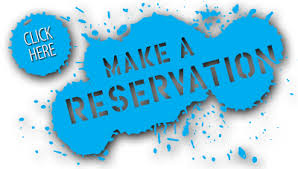 Thank you for your attentions